Mathematics
Forming and Solving Inequalities (2)


Downloadable Resource
Mr Millar
‹#›
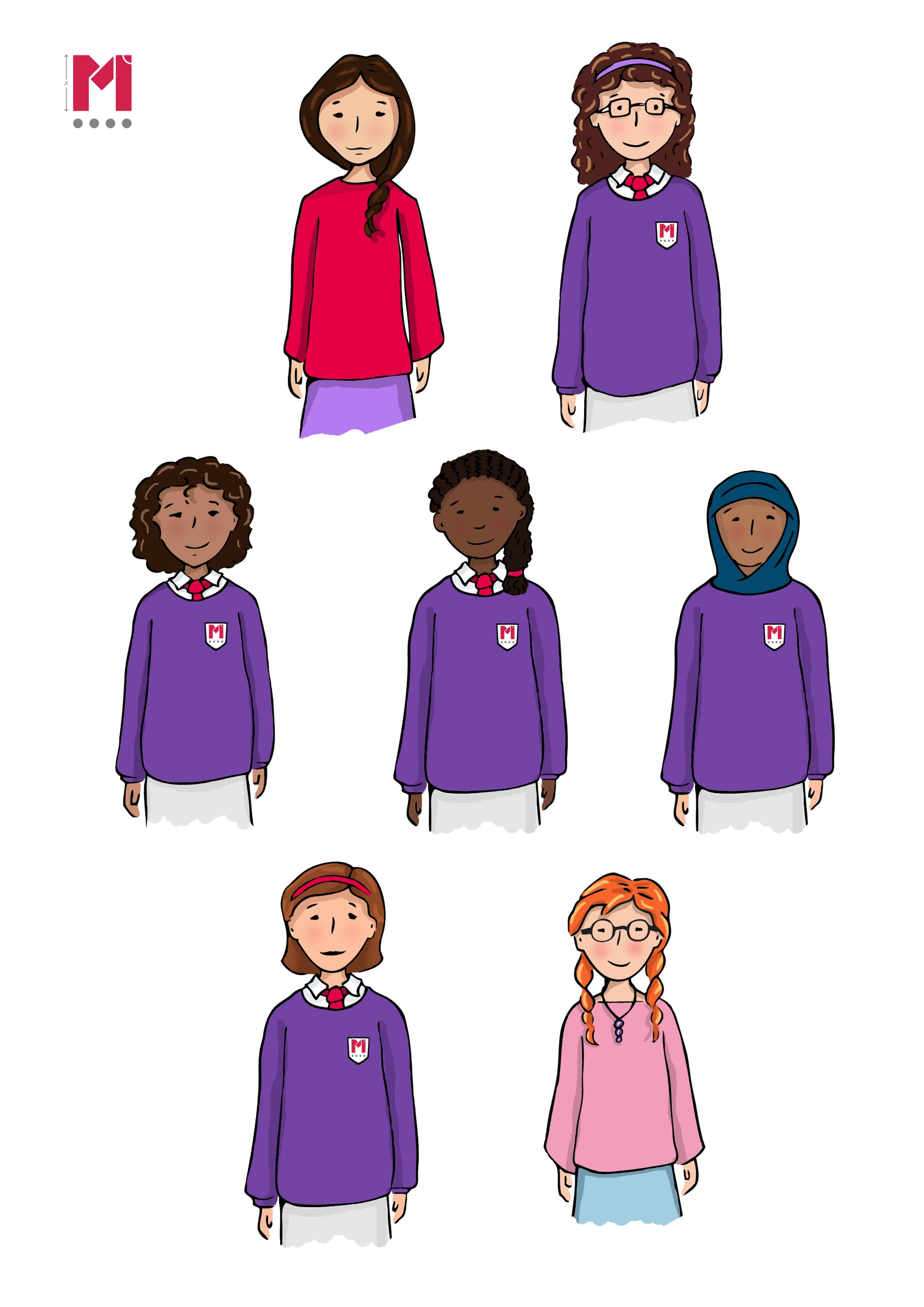 What number could Yasmin be thinking of?
If I double my number and add three, I get less than if I triple my number and subtract 7.
Cala, Zaki and Yasmin are looking at the same positive number.







										What could Xavier have noticed?
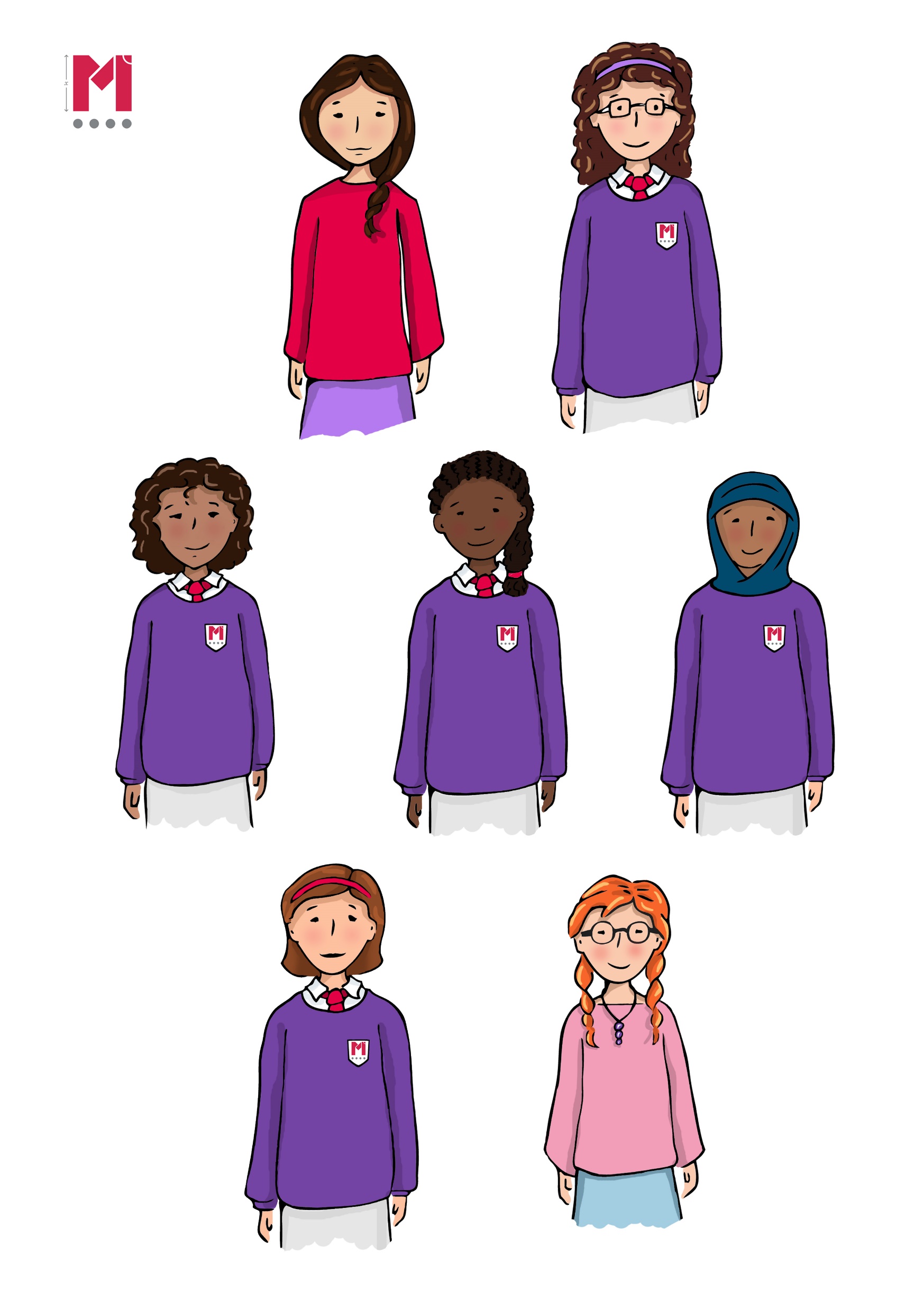 If I subtract triple the number from 42, 
I get less than 6.
If I square the number I get more than 36.
Hang on, something isn’t quite right here …
If I double the number and add 3, I get less than 23.
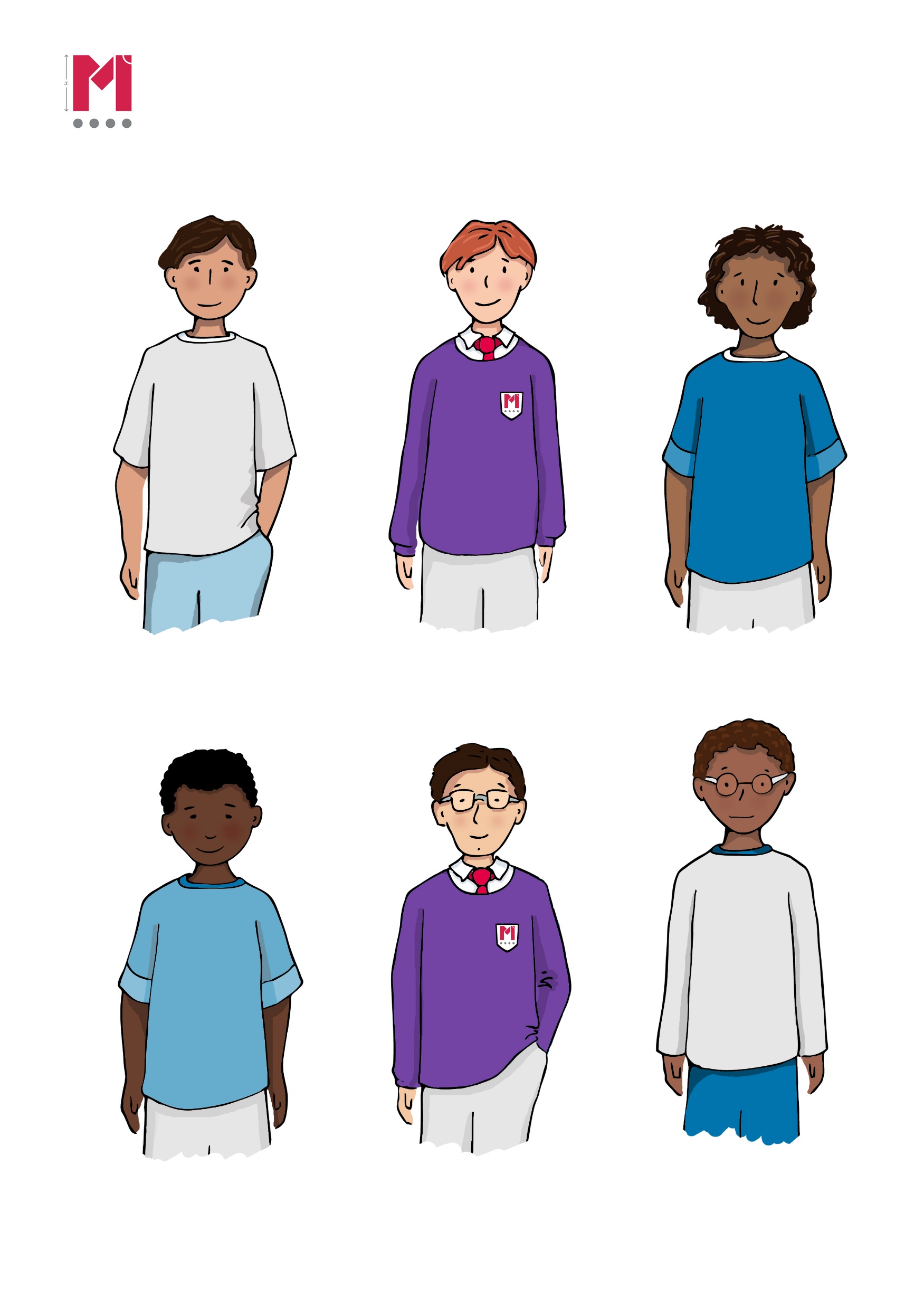 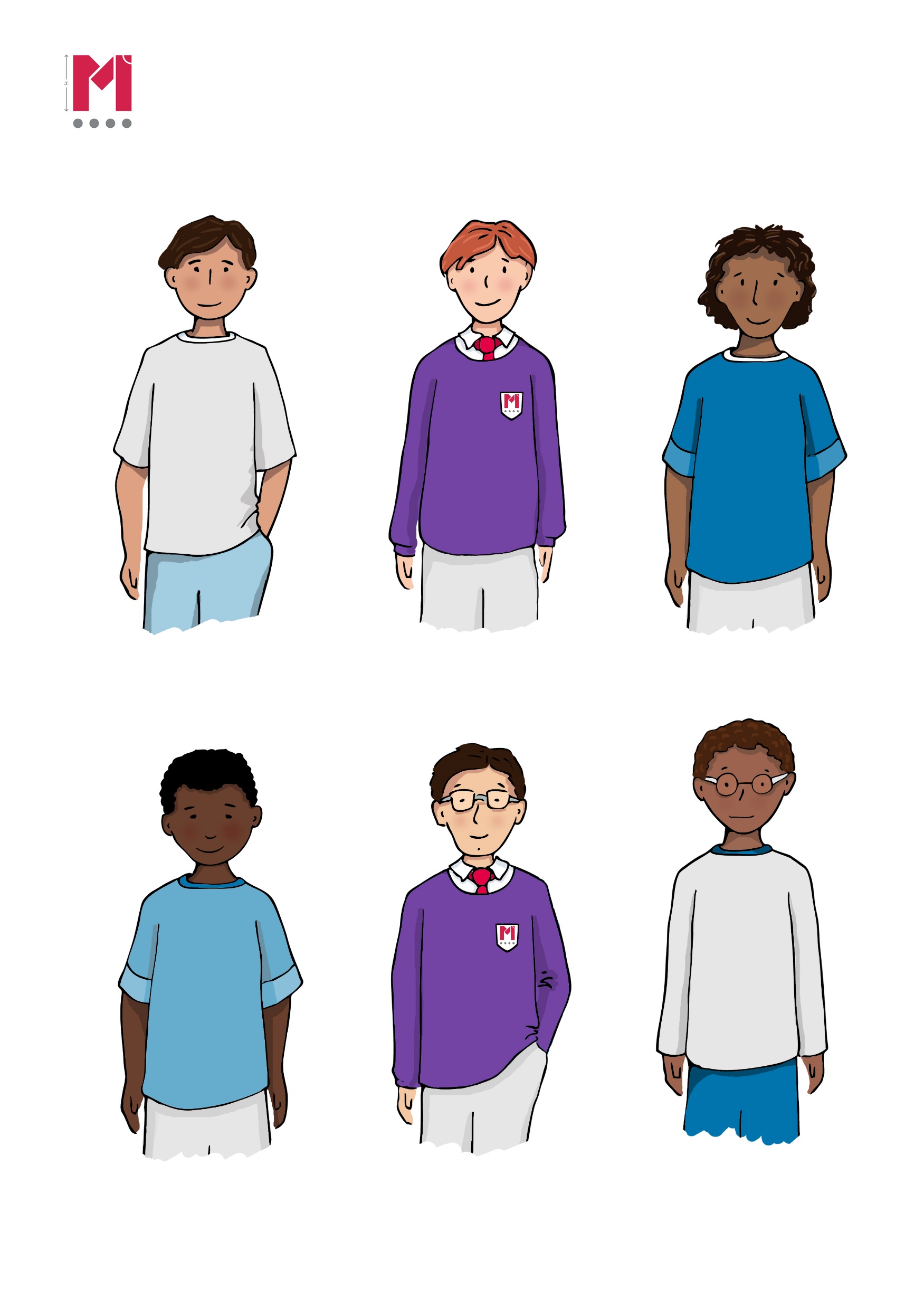 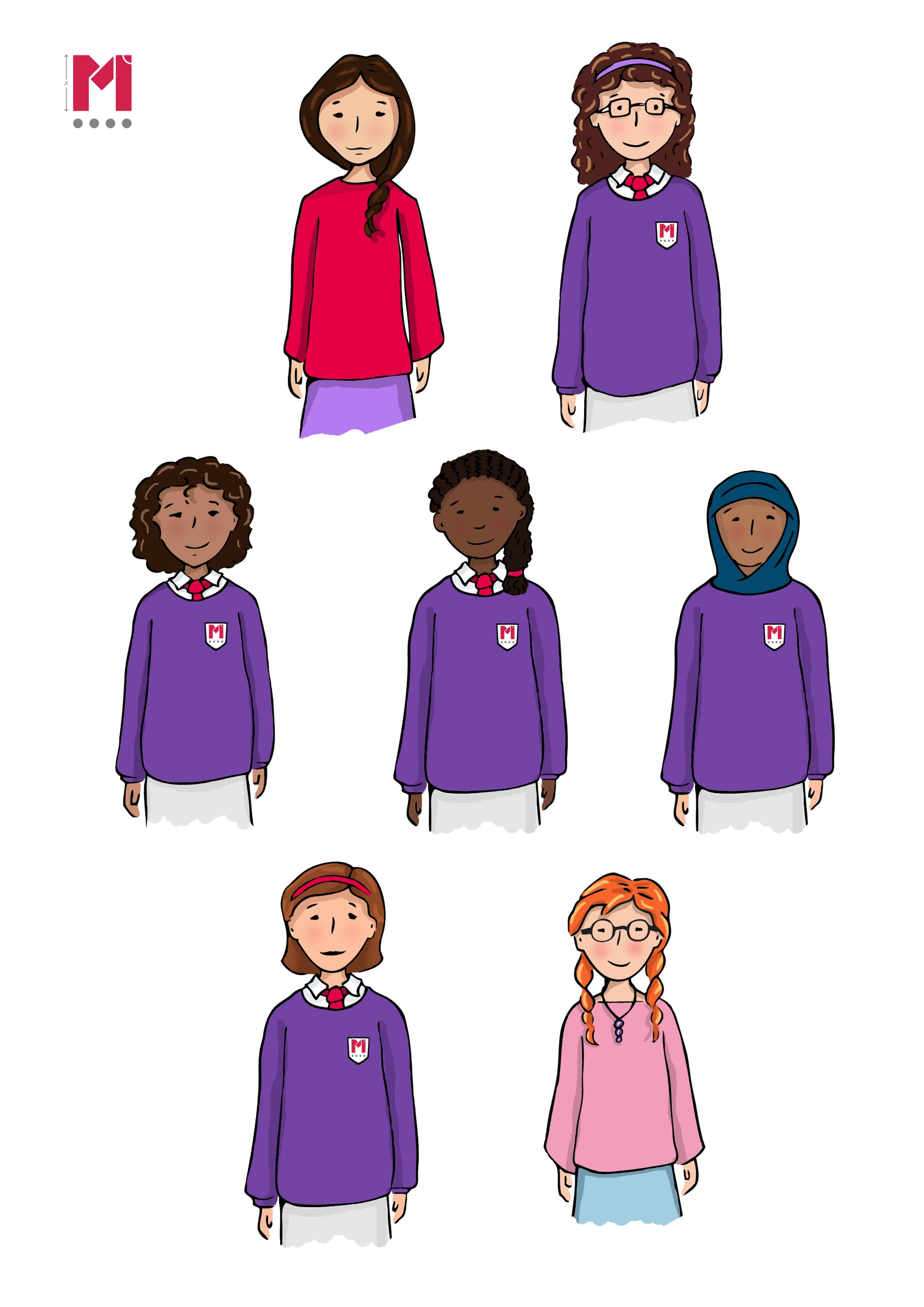 Xavier
Cala
Zaki
Yasmin
Answers
‹#›
If I double my number and add three, I get less than if I triple my number and subtract 7.
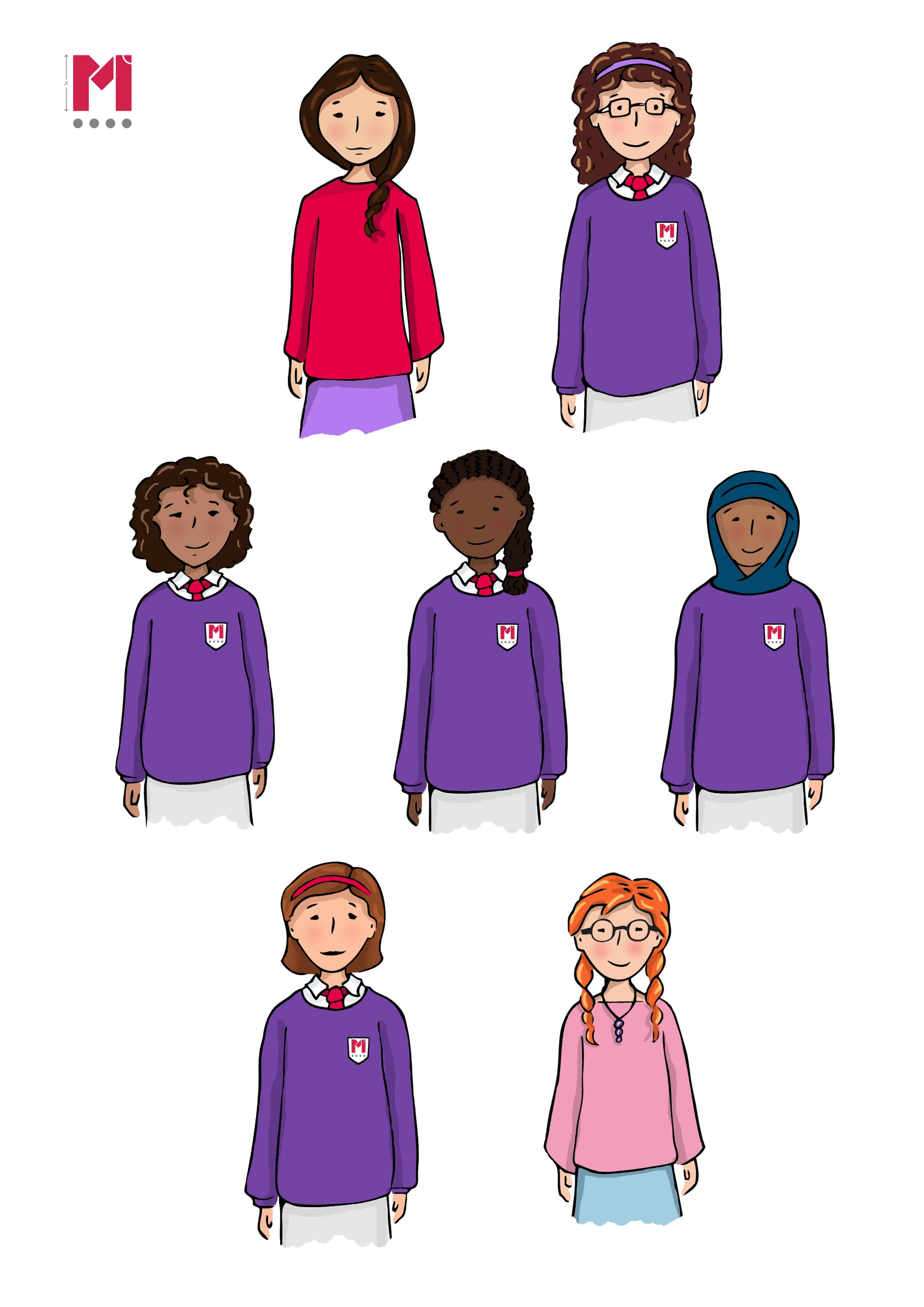 What number could Yasmin be thinking of?
You could try different numbers and see if they work: eg, if you try 8, if you double it and add 3, you get 19, and it you triple it and subtract 7 you get 17, which won’t work. But it will work for a number like 12.
We could set up an inequality, where x is the number we start with. We get:
2x + 3  < 3x – 7 
Which solves to gives x > 10.
Let the number be x. Then 2x + 3 > 11. Solve to get x > 4
3x – 2
2(x + 5) = 2x + 10
3(10 – x) = 30 – 3x
3x – 2 < 2x + 10; solve to get x < 12
2x + 10 > 30 – 3x ; solve to get x > 8
x < 12 AND x > 8
Cala, Zaki and Yasmin are looking at the same positive number.







										                                      What could Xavier have noticed?
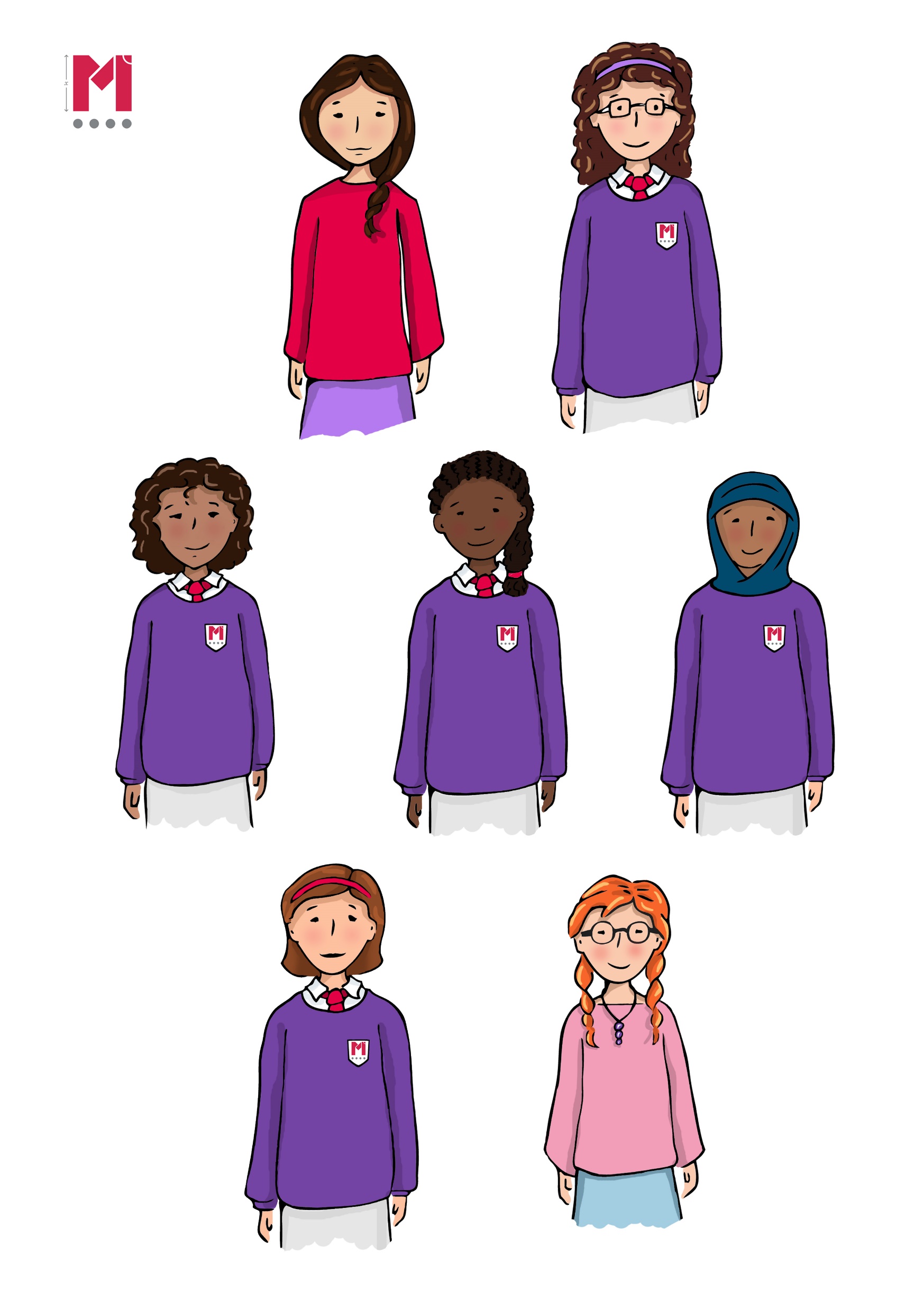 If I subtract triple the number from 42, 
I get less than 6.
If I square the number I get more than 36.
Hang on, something isn’t quite right here …
If I double the number and add 3, I get less than 23.
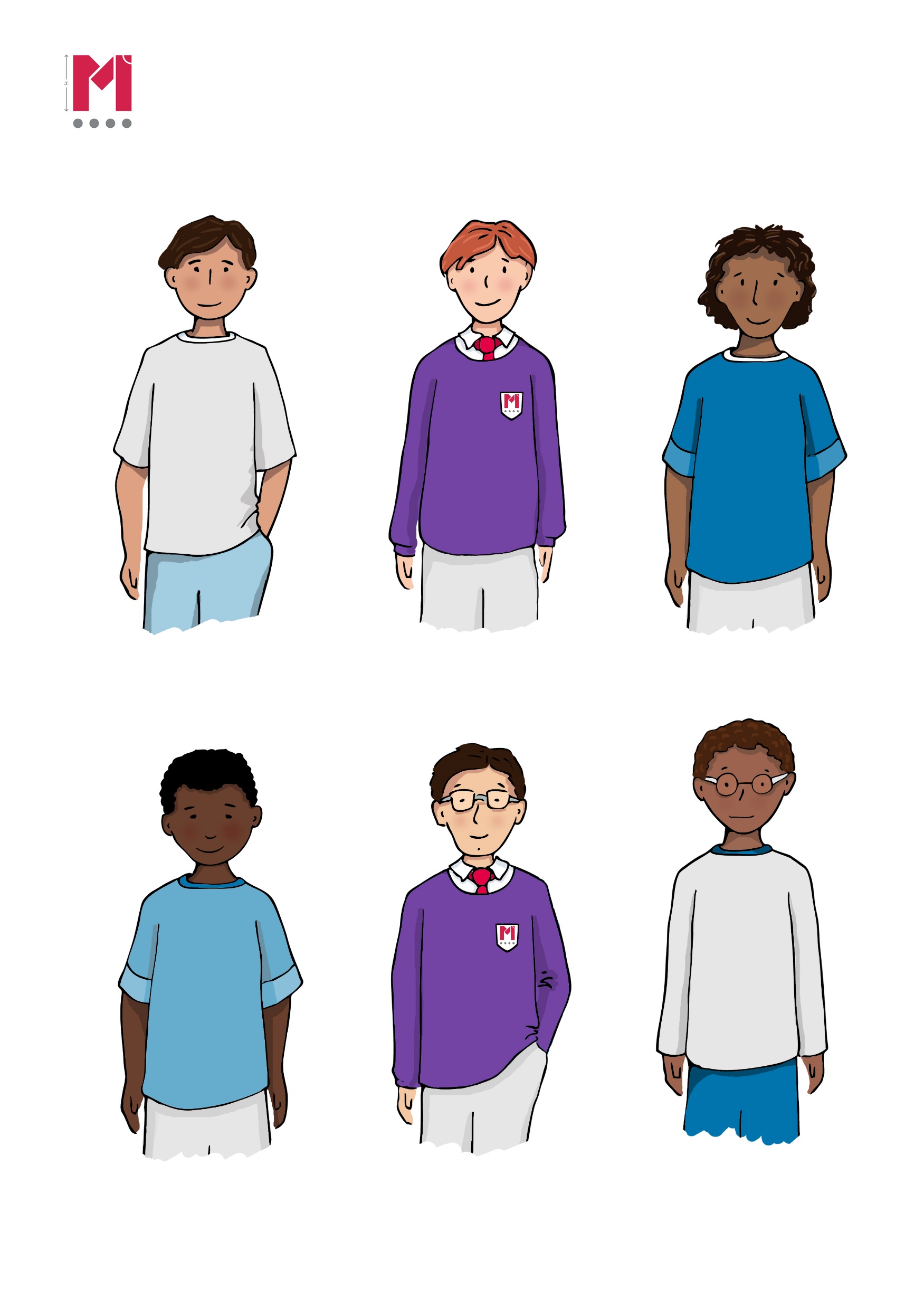 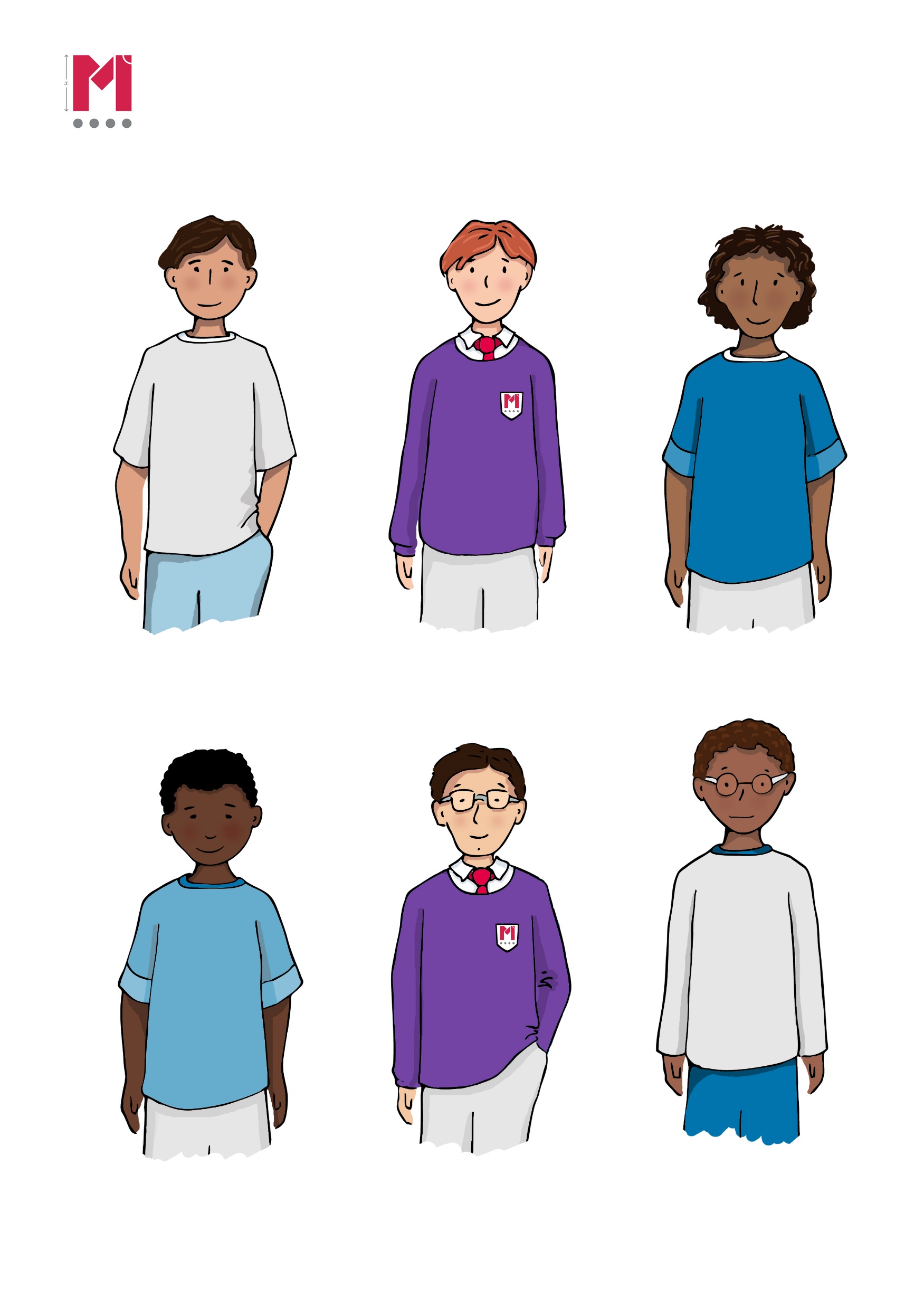 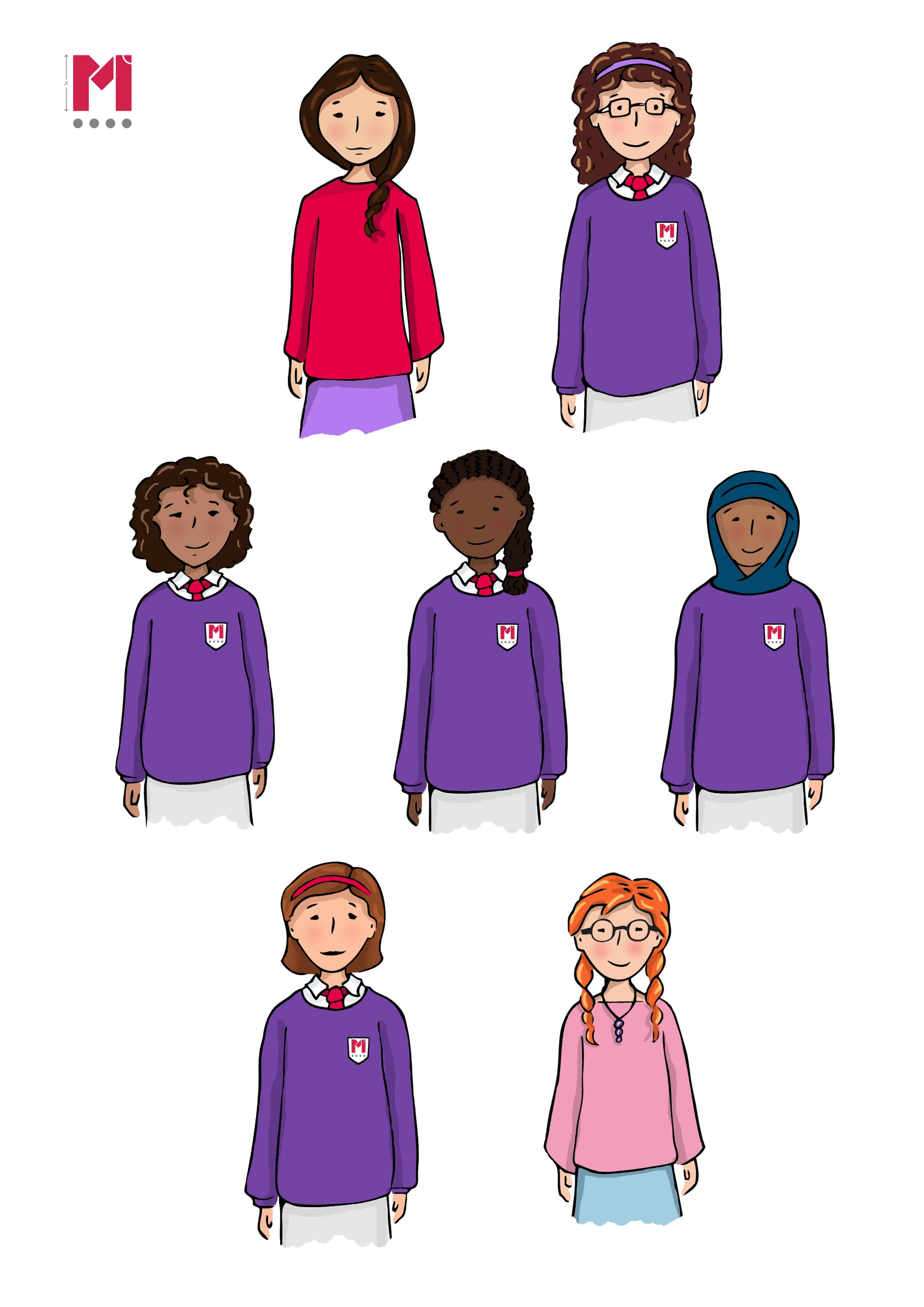 Xavier
Cala
Zaki
Yasmin
42 – 3x < 6
x > 12
x2 > 36
X > 6 since number is positive)
2x + 3 < 23
x < 10
x can’t be less than 10 AND more than 12!